EAP Income Eligibility Determination and Calculation Training PY 2023Thomas Hartnett-RussellCommunity Programs Manager – EAPJuly 26, 2022
AGENDA
Income Eligibility Determination Fundamentals

Available Tools

Documentation

Sources of Income

General Reminders and Takeaways
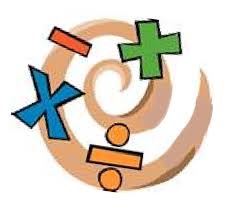 Income eligibility determination
For PY 2023, IHCDA is continuing with the changes made last year.

We are continuing with an eligibility model in which we use 60% of State Median Income for all households, regardless of size. Under the previous model, we used 60% of SMI until it was outpaced by the 150% of Federal Poverty Guidelines limit.
Historically, this switch has occurred somewhere between a household size of 8 and 10.
Income eligibility determination
With this year’s numbers, 150% FPG outpaces once again 60% SMI once the household size reaches 9.
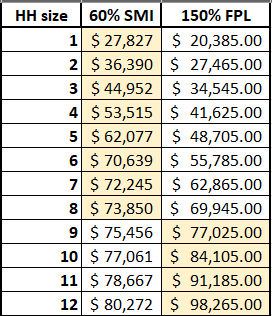 Income eligibility determination
IHCDA is very interested in analyzing the continuing effects of this change, particularly in the effect it has on overall eligibility as opposed to impacting matrix points. IHCDA once again asks that LSPs try to monitor denials for households size 9 and above and report the household income to us so that we may determine whether this change has had an unintended consequence.
Income eligibility determination
We are continuing with last year’s refining of the definition of the income eligibility period to provide greater consistency for all applicants and across subgrantees.
When determining a household’s income, the eligibility period shall be defined as either the three most recent complete months prior to the date of application, or the immediate 13 weeks preceding the date of application.
The current month shall not be counted as part of the eligibility determination period except in very limited circumstances:
The household receives only fixed income (e.g., SSA-administered benefits) and has already received their benefits for the month of application, and can expect to receive no more income.
It is the last day of the month, rendering the current month also a complete month.
The household’s pay schedule is such that they can reasonably expect to receive no further income for the remainder of the month, and providing additional documentation would be burdensome for the applicant.
Income eligibility determination
Example: It is November 22. A household of three presents as one adult receiving SSI, one adult receiving wages for employment, and one child. The adult with employment presents a check stub for November 18th.

If the employed adult’s check stub indicates that they are paid on a two-week pay period, the next paycheck would be received December 04. The applicant states they no longer have access to the October 22nd paystub. In this instance, it is acceptable to count November as a complete month and use September, October, and November income. Rationale for using this must be noted in the case file.
If the employed adult’s check stub indicates they are paid on a one-week pay period, then the adult will receive another paycheck on November 25th. November is not a complete month of income. Intake must either use August, September, and October income, or count 13 weeks of income from the date of application.
Except in cases where the Drastic Loss of Income policy is being used, in households with mixed income sources, the same income eligibility period must be used for the entire household.
Income eligibility determination
Why were these changes made?

Federal Guidance related to the Water Program
Simplicity/streamlining
Consistency across state
Equity
Available tools
IHCDA is trying to make tools available to you to facilitate and reduce the burden of income calculation. We strongly encourage all subgrantees to train their intake to the use of these tools.

Excel workbook of income calculation spreadsheets
EAPConnect onboard calculator
Spreadsheet for 13-week employment income calculator
Our goal is that subgrantees should feel confident in their income calculations and accuracy of benefit determination.
We welcome feedback and suggestions!
Available tools
Benefits of using Income Calculation Spreadsheets and other tools for calculating income:

Help to eliminate mathematical errors

Provide a clear picture of how the income is calculated

Easy to double check to verify that income is entered correctly

Show the monitor how the calculations were figured

Reduce errors in how crisis is calculated
documentation
If intake uses an Excel spreadsheet to calculate income, that spreadsheet should be scanned or saved and uploaded into the client file to show the calculation.
In most cases, the manual lists acceptable forms of income for different income sources in order of preference. Whenever a less-preferred form of documentation is accepted, intake should note in the applicant file why the more-preferred forms were unavailable.
Income Verification Affidavits should only be accepted as a last resort. For employment income, as an example, a Request for Earnings should be attempted before accepting an Income Verification Affidavits.
documentation
Income is always calculated based on the date of application, not the date of application processing. For instance, if an application is received on December 13, but not processed until February 1, the income eligibility period will be determined based on the application date of December 13.
As long as income documentation is current as of the date of application, intake shall use the documentation submitted as part of the application without requesting updated information.
In the example above, if the applicant submitted a two-week paystub dated December 03, the intake shall not request a paystub for January 28, since December 03 would have been the current paystub at the time of application. If the applicant turned in a paystub for November 05, however, intake may request a more current paystub or seek clarification that November 05 was the applicant’s final pay with that employer.
Sources of Income
Wages, Salary, tips, bonuses, and commissions
Self employment
Profits from a business
Military Allotments (excluding combat zone pay)
Disability payments from insurance
Social Security, SSI
Railroad retirement and Railroad disability benefits
Black Lung Survivor benefit
Income from rental property
Life insurance payments
Dividends, interest
Gambling winnings, awards
Pensions and Annuities
Retirement plans
Royalties
Strike benefits
Unemployment benefits
Veteran benefits
Regular life insurance payments
Worker’s compensation
Alimony payments
Irregular income/odd jobs
Household support
Fixed income sources
Federally-administered benefits (Examples: Social Security, SSDI, SSI, Railroad Retirement, VA benefits)

May take current monthly amount and multiply by three to determine eligibility income.
Exception: in January and February, if applicant presents a letter showing 2022 monthly benefit as well as 2023 benefit with COLA increase, intake should take care to apply the COLA rate to the appropriate months. 
For federally-administered benefits only, intake should use the net amount after any withholdings and deductions rather than the gross benefit amount.
Fixed income sources
Non-federally-administered benefits (Examples: Pension, recurring payment retirement plans)

May take current monthly amount and multiply by three to determine eligibility income.
Our state plan states that we consider the gross amount of this income. Therefore, intake should request a copy of the benefit award letter or a physical check stub showing the full benefit amount prior to withholdings or deductions, rather than a bank statement showing the net amount.
Unemployment benefits
Unemployment benefits may be documented via a Last Known Employer (LKE) report obtained by the LSP from the Department of Workforce Development (DWD), or via an applicant’s printout of their benefit status from the UpLink interface.

If the applicant provides an UpLink report, we will require the full report with payment details. A screenshot of the current status is not sufficient.

The full state-provided benefit must be considered along with any federal supplemental benefits.
Amount for each week may be calculated by considering Gross Paid plus Total Withholdings.
Processed Date should be considered as opposed to Claim Date.
Self-Employment
Self-Employment can include profit or loss from a business, rental income, royalties, partnerships, S-corporations, estates, trusts, farming, or church employee income.

Because of the nature of self-employment income, it is calculated based on the most recent complete tax year. The income for the full year is divided by four to determine representative three-month income.

If the applicant’s self-employment income was not present during the previous tax year, intake should attempt to obtain three months worth of receipts accompanied by an Income Verification Affidavit.

If the applicant does not file taxes for the self-employment income, it is to be considered irregular or incidental income, not self-employment.
Self-Employment
To properly document self-employment income, the applicant must submit their entire previous-year Form 1040 tax return, including any applicable self-employment schedules.


Schedule 1 – Additional Income and Adjustments to Income
Summarizes what kind of income is included in the return and indicates which other schedules should be considered.
Schedule C – Profit or Loss From Business
Use line 5, Gross profit
Schedule E – Supplemental Income and Loss
Use line 3, Rents received, and/or line 4, Royalties Received
For Partnerships and S Corporations, use line 32, Total partnership and S corporation income or loss.
For Estates and Trusts, use line 37, Total estate and trust income or loss.
For Real Estate Mortgage Investment Conduits (REMICs), use line 39.
For Farm rental income or loss, use line 40.
Schedule F – Profit or Loss From Farming
Use line 9, Gross income.
Schedule SE – Self-Employment Tax
Use line 5a, Church employee income, from the Long Schedule SE if it is completed.
Self-Employment
On schedule C, we are now using line 5, gross profit, instead of line 7, gross income.
We now no longer add the value of a utility deduction to the income regardless of whether a business is run out of the home address.

If the applicant’s self-employment income is zero or shows a loss, record the income as zero. Do not enter a negative amount. Self-employed applicants do not have to follow procedures established for zero-income applicants.
Employment (salary/wages)
LSPs are not to use an LKE report to identify or determine employment history or income.Employment income may be calculated using a pay stub or pay statement, a Request for Earnings Statement, or, if neither of these methods are feasible, an Income Verification Affidavit.

Because we have redefined the income eligibility period, W-2s are, in general, usually not going to reflect the time period we are going to catch in the eligibility determination. Therefore, W-2s are not considered a preferred document for employment income. 

W-2s may be used only for applications during the month of January, as long as the LSP is considering the three most recent complete months of income for the household.
Employment (salary/wages)
To calculate income via the three most recent complete months:

You must use the YTD amount from the last paystub of the most recent complete month. (e.g., if an applicant applies on December 17, you will need to use the last paystub received in November).

If the applicant provides the first paystub from the current month, it is acceptable to subtract the current gross pay from the YTD gross in order to determine the YTD gross at the end of the most recent complete month.
(e.g., if an applicant is on a two-week pay period, and they apply on December 17 with a December 10 paystub, you may subtract the current gross pay to determine what the YTD gross was on November 26, which would have been the last pay for November. However, if the applicant provides a December 17 paystub, subtracting the current gross would give you the YTD as of December 3, so you will need the December 3 or November 19 paystub.)
Employment (salary/wages)
To calculate income via the three most recent complete months:

Take YTD gross income from end of most recent complete month. (Use Federal Taxable Gross if available. If the check stub does not identify the Federal Taxable Gross amount, intake may not calculate this amount on their own.)

Identify how many months are represented by the paystub. In general, this will usually correspond to the month of the paystub; i.e., November = 11 months. If the applicant discloses that they began work after the beginning of the year, you will need to subtract any months for which no pay was received; i.e., if the applicant received their first paycheck in March, then January and February should be excluded. Therefore, 11-2=9 months.
Employment (salary/wages)
Once you determine how many months pay are in the check, divide the YTD Federal Taxable Gross (or YTD Gross if Federal Taxable is not available) by the number of months represented in the YTD to determine the representative monthly rate.

Multiply the representative monthly rate by three to determine the employment income for the eligibility determination period.

Note that if the applicant is no longer working and more than a month has passed since their last pay date, you may need to adjust the number of months you multiply be to account for zero-income months; i.e., if the applicant stopped working in October, and received zero income for November, and applies in December, you will only use two months of wages (September and October) and one month of zero income (November).
Employment (salary/wages)
To calculate income using the 13-week method:

Use most recent available paystub.

Note whether pay period represents one week or two weeks.
Determine the week number (out of 52) represented by the pay date on the check.
If the pay period is two-weeks, you will need to round this value up if it is an odd-numbered week.

If the applicant started working after the beginning of the calendar year, try to determine when their first pay occurred. Determine the week number of this pay date and subtract 1, then subtract it from the pay date week number.
Employment (salary/wages)
Divide the YTD Federal Taxable Gross or YTD Gross by the number of weeks represented on the paycheck. This will give you the representative weekly amount.
Multiply the representative weekly amount by 13. This will give you the eligibility determination period income.
If the applicant is no longer working at the job, you will need to determine how many weeks have passed since the last pay and adjust the multiplier accordingly. For instance, if the last pay was 4 weeks prior to application date, multiply the representative weekly amount by 9 and count 4 weeks as zero income.
Employment (salary/wages)
We know that the 13-week method is complicated and unwieldy for an intake staff to calculate by hand!

This is why we have developed a spreadsheet to automate this calculation with some simple data entry, and have worked with Roeing to have this incorporated into EAPConnect.

After successfully piloting this method with multiple LSPs last year, we are expanding the scope of the 13-week spreadsheet this year. The spreadsheet will be made available to all LSPs along with the final version of the manual and all forms and appendices. IHCDA strongly suggests that all subgrantees adopt this spreadsheet and ensure their intake staff are trained on its use.
request for earnings statement
Request for Earnings Statement is a form that may be used to get wage information directly from an employer when an applicant is unable to provide paystubs. It may also be helpful for applicants who are involved in gig work and have no concise report of aggregate earnings.
Because of the potential for falsification of this form, it is strongly advised that LSPs obtain the applicant’s release signature on the form and contact the employer directly to send them the form.
Income Verification Affidavit
The Income Verification Affidavit allows applicants to declare any irregular or incidental income, declare zero income for any month or all three months of the eligibility determination period, or, as a last resort, to declare employment income for which they have no other documentation, and documented attempts to obtain paystubs or a Request for Earnings Statement have failed.Note that we are required to use gross income for employment, not net. Therefore, best practice is to verify an applicant’s pay rate and average number of hours worked per week and document this. Ensure the figures provided on the IVA jibe with these.
Income Verification Affidavit
If an applicant declares zero income for any of the prior three months, the applicant must complete section three, explaining how they have met these financial needs while they had zero income. If they have declined to answer these questions, the IVA is incomplete and invalid.

If an applicant discloses in section three that they have received cash payments for household support made directly to them, this should be counted as household income.
Income Verification affidavit
General Tips and Reminders
It may help to chart the eligibility determination period for a particular file based on the application date and visualize the months being counted, especially if household members have worked multiple jobs.
When looking at a bank statement, recurring payments are often marked PPD.
Refunds (whether for store returns or bank fees) are not counted as income.

If there are unexplained deposits on a bank statement, an intake worker should ask the applicant about them. If they are in the documentation, they are fair game and are subject to monitoring.
General Tips and Reminders
Applicants may not redact or alter income documentation.
Individual income amounts under $1.00 do not need to be counted. For instance, monthly or quarterly interest earned on most applicants’ bank accounts can most likely be disregarded.
Try to simplify wherever you can. If you have a paystub where the YTD gross is equal to the current pay, you know that is a first pay stub at a new job. There is no need to do any math; just count all the income. Likewise, if you know somebody started a job within the past three months, document that and count the entire paystub as income, as it could not possible count for more than three months.
In general, the only reason to request a LKE report from DWD is for an applicant claiming unemployment income.
General Tips and Reminders
In general, the only reason to request a LKE report from DWD is for an applicant claiming unemployment income.
That being said, if you have reason to believe an applicant is being deceptive, noncompliant, or potentially fraudulent, you have the right to request this report as part of your investigation.
But remember: we are not detectives, and while we need to be cognizant of fraud, waste, and abuse, most clients are not trying to defraud the government. Most noncompliance stems from applicants not understanding the requirements or not realizing they need to claim certain pieces of income. Be open, transparent, and communicative, and be ready to educate and give second chances.
Takeaways
Income calculation is a little bit of an art and a little bit of a science. Here at IHCDA, we are trying to tip the scales back to science and take away ambiguity for intake as well as for applicants.

As a rule, income calculation can only be at best as good as the supporting documentation used for determination. This is why the use of less-preferred forms of documentation must be noted.
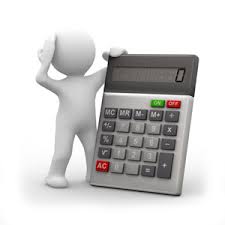